CIRCLE K
   CLASH
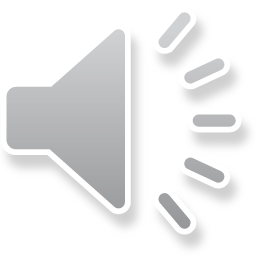 RULES:
Each team will select a member to do a face-off
The member that gets the highest scoring answer will gain their team control of the first question
Each team will get 3 strikes per question
If a team fails to clear the board, the question goes to the other team.
The other team will then get a chance to answer.
If they answer correctly, they win the points for that question.
If they answer incorrectly, the previous team gets the points
If the team clears the board, they get the points
Team with the most points wiiiiiinnnns….
SOMETHING AMAZING!
DISCLAIMER: The survey results do not reflect the opinions of CKIers
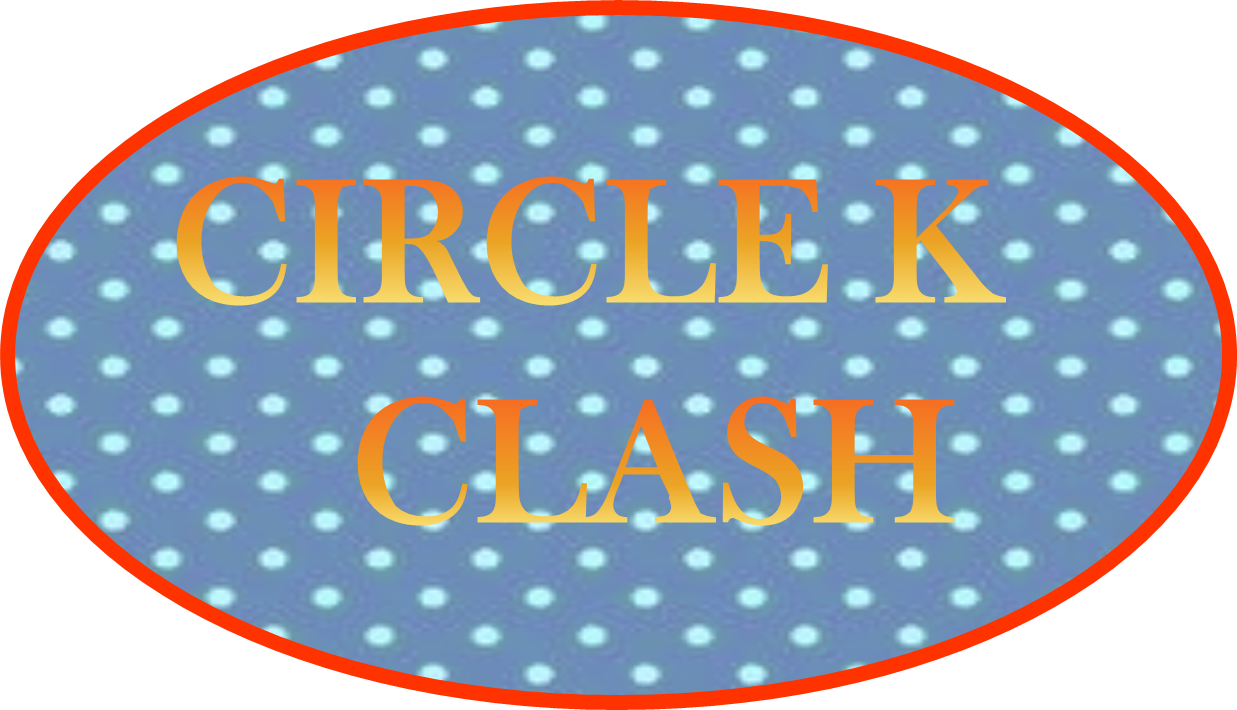 7
28
1
5
LAUGH
DRIVE AWAY
22
6
7
2
TALK BACK
CRY
4
14
7
3
LIE
SWEAR
11
4
GET OUT OF THE CAR
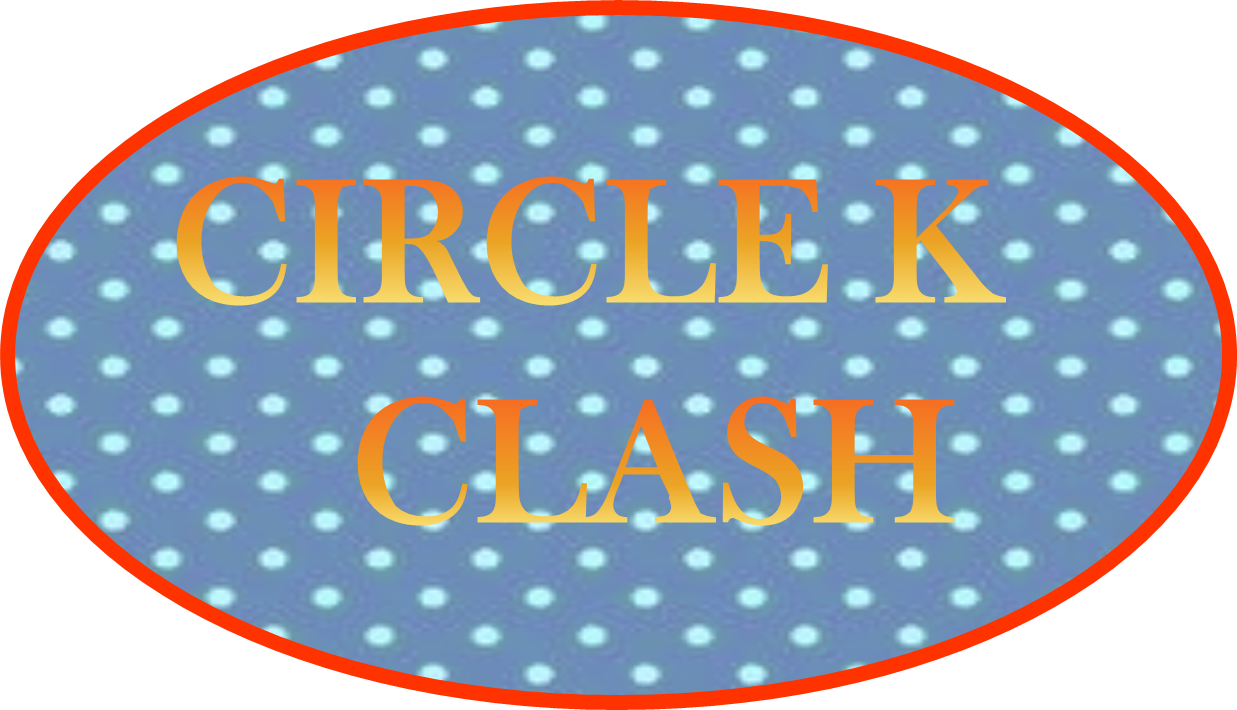 7
34
1
5
SEAWORLD
MOVIE THEATRE
23
6
4
2
CIRCUS
PLACE OF WORSHIP
3
12
7
3
SCHOOL
CONCERT
10
4
FUNERAL
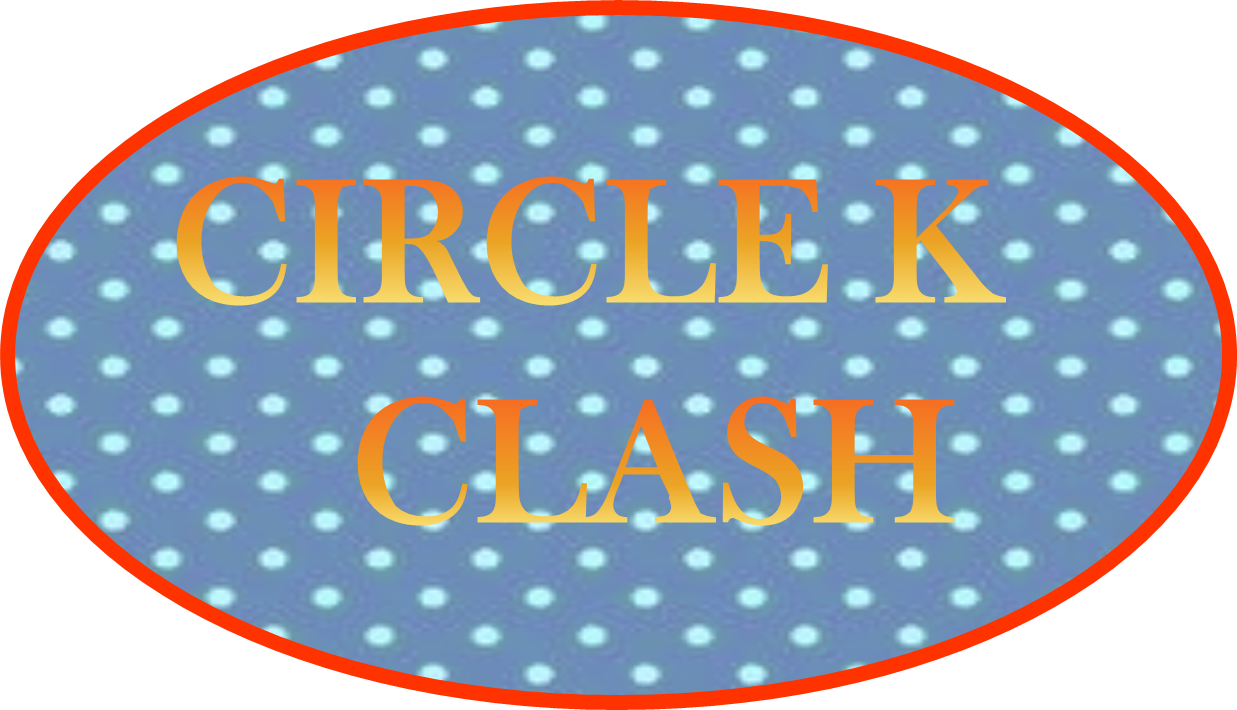 7
55
1
LAUGH
TALK
24
7
2
CRY
CHECK PEOPLE OUT
4
13
3
LIE
SHOWER
7
USE THE SAUNA/HOT TUB
4
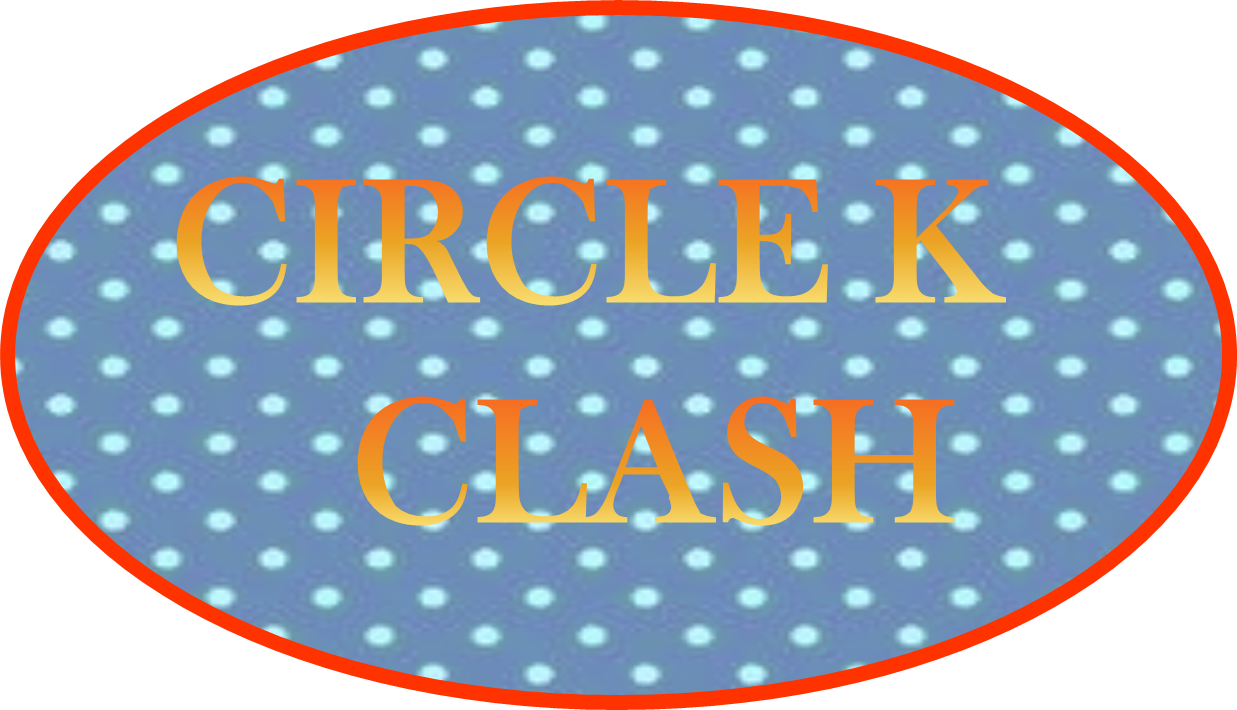 7
32
1
LAUGH
TEACHER
31
7
2
BABYSITTER
CRY
4
27
3
LIE
MOTHER
9
NUN
4
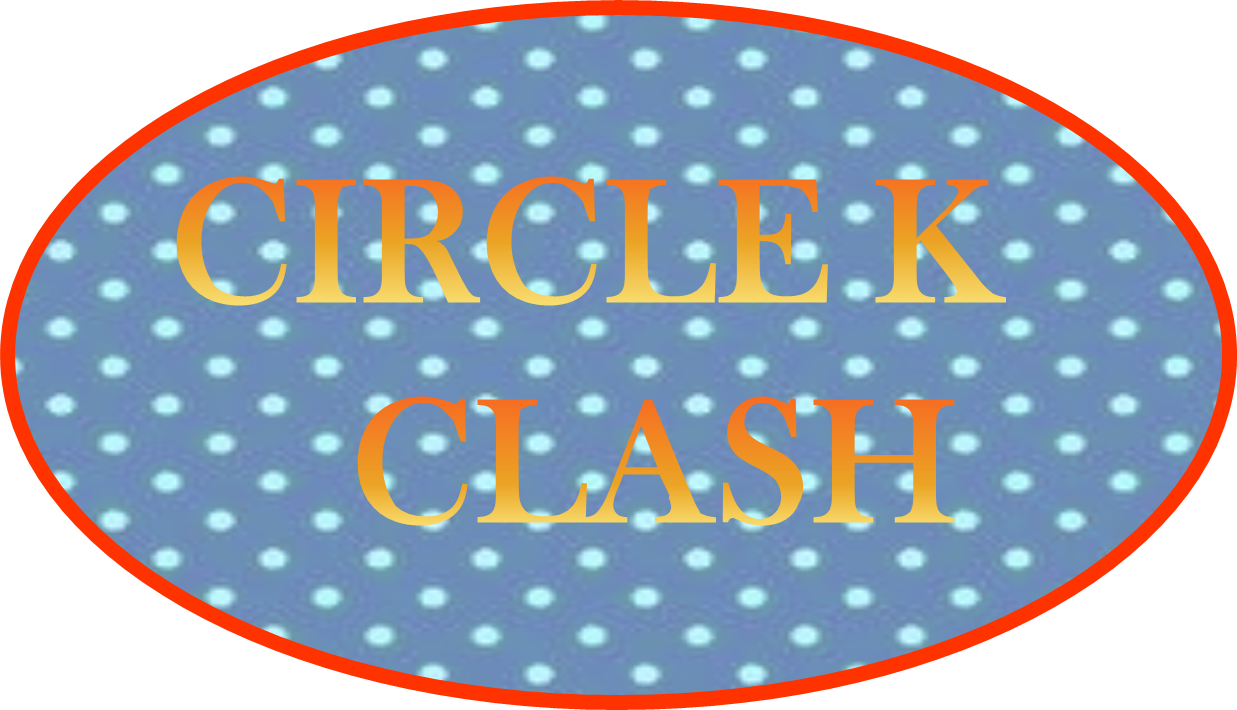 10
38
1
5
DOGS
MONSTERS
22
7
2
CARS
CRY
4
19
3
LIE
COPS
10
4
BAD GUYS
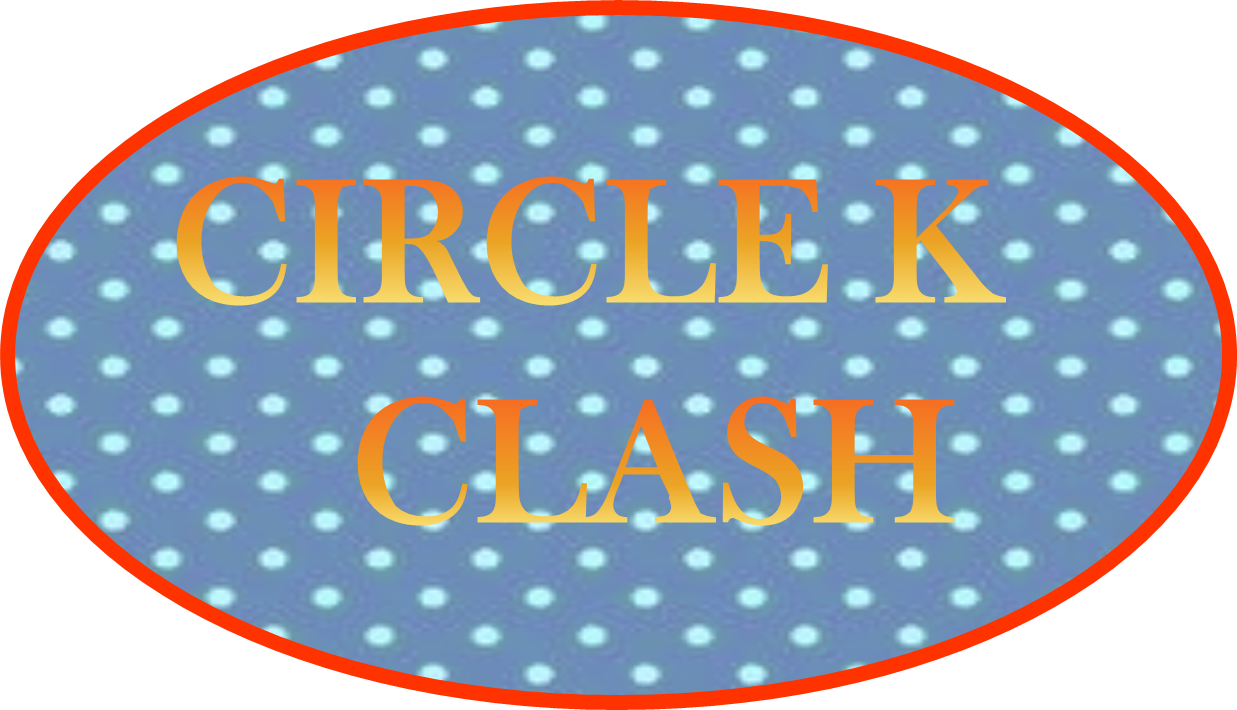 3
45
1
5
BOAT
CAR
41
7
2
HOUSE
CRY
4
6
3
LIE
JEWELLERY
4
4
SUIT